Рональд Джордж Рейфорд Норриш,  Джордж Портер, Манфред Эйген(1967 год)
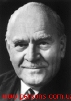 «За изучение сверхбыстрых химических реакций импульсными методами»
(Великобритания и Германия)
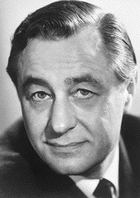 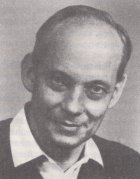 Ларс Онсагер(1968 год)
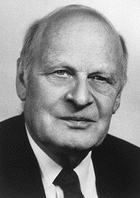 «За вклад в термодинамику необратимых процессов»
(США)

(«норвежский американец»)
Дерек Харолд Ричард Бартон, Одд Хассель(1969 год)
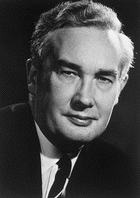 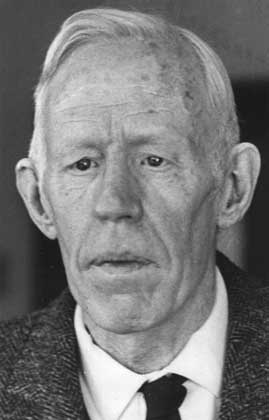 «За вклад в развитие конформационного анализа и его применение в органической химии»
(Великобритания,
Норвегия)
Луис Федерико Лелуар(1970 год)
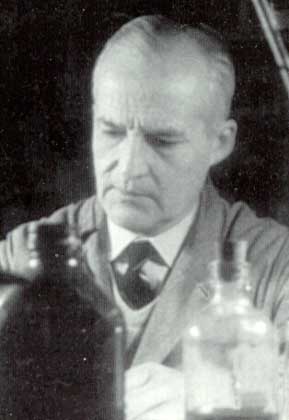 «За открытие роли нуклеотидов в биосинтезе углеводов»
(Аргенитина)
Герхард Херцберг(1971 год)
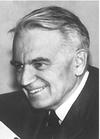 «За исследование электронной структуры и строения молекул, особенно свободных радикалов»
(Канада)
Кристиан Бемер Анфинсен(1972 год)
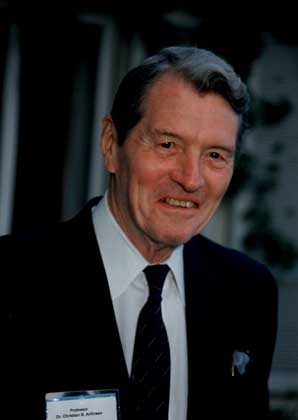 «За установление связи между аминокислотной последовательностью и биологически активной конформацией рибонуклеазы»
(США)
Станфорд Мур, Уильям Хоуард Стайн (1972 год)
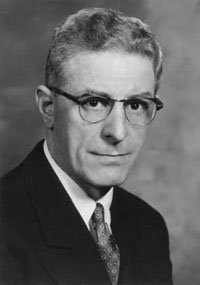 «За установление аминокислотной последовательности рибонуклеазы и строения её каталитически активного центра»
(США)
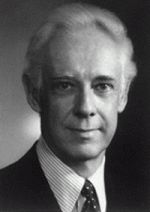 Эрнст Отто Фишер, Джефри Уилкинсон (1973 год)
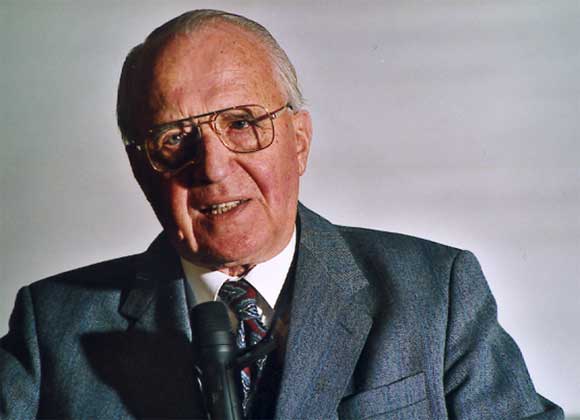 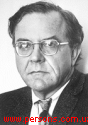 «За работы по химии металлоорганических соединений»
(Германия, Великобритания)
Пол Джон Флори(1974 год)
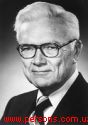 «За достижения в области теоретической и экспериментальной физической химии макромолекул»
(США)
Джон Уоркап Корнфорт(1975 год)
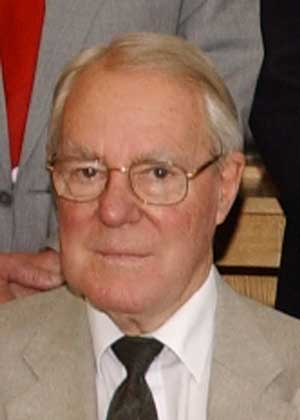 «За исследование стереохимии ферментативных реакций»
(Великобритания)